THN Volunteer HIV Core Training Project
Harm Reduction
Acknowledgements
Harm Reduction module task group members from:
Black Coalition for AIDS Prevention (Black CAP)
Queen West Community Health Centre (now Parkdale Queen West)
Ontario HIV Substance Use Training Program (OHSUTP),
Prisoners with HIV/AIDS Support Action Network (PASAN)
Ontario Aboriginal HIV/AIDS Strategy (OAHAS)

Presenter/Facilitator – Kyle Vose, Toronto People With AIDS Foundation (PWA)
Learning Objectives:
To increase  understanding of the philosophy and practice of Harm Reduction.

To reflect upon, examine and understand our own attitudes and beliefs about people who use substances.

To  increase an understanding of the stigma & discrimination faced by people who use substances. 
      
To understand the continuum of substance use and the stages of change.
What is Harm Reduction?
How many here identify as a substance user?

What are some common substances?

How many of you practiced “Harm Reduction” to get to today’s training?
[Speaker Notes: Ask each question]
Harm reduction recognizes that there is a continuum of risk in life, as there is in substance use, sex and other activities.
Harm Reduction provides accessible, flexible, culturally responsive and non-judgmental services for all.
Harm Reduction does not judge individuals on the basis of their individual behaviours
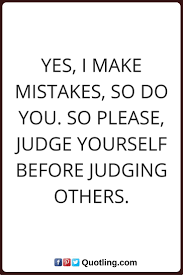 Harm reduction seeks to enhance social and health programs, disease prevention and education while minimizing repressive and punitive measures.
Harm reduction recognizes the right for comprehensive, accessible, flexible and culturally responsive non-judgmental social services for and the fulfillment of basic needs of all individuals and communities
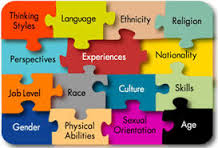 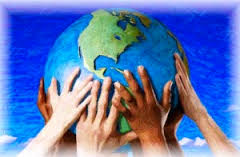 Harm reduction provides options in a non-judgmental, non-coercive way and strongly advocates that the individuals and communities affected by drug use be involved in the creation of and implementation of harm reduction interventions.
What Harm Reduction is NOT
About abstinence
A stepping stone to abstinence
Anti-abstinence
The best response for everyone
Does not say that drugs are good and that all behaviours 
	are acceptable
What Harm Reduction IS:
About social inclusion
About practices, programs, policies…all aimed at reducing harms associated with substance use
About legal AND illegal substances
Founded on public health and social justice
Founded on knowledge that many drug-related programs are the result of failed policy and laws
Value-based about drug use
Founded on principles of respect
Requires us to think systemically
How does our Language Reflect our Beliefs
Drunks”, “Alcoholics”    		>>>  						Individuals with problem alcohol use 					          										or  “Alcohol users”, “substance user”.
“Druggies”, 					>>> 	     					“people  who use drugs” 	
“Junkies”, 											 	  	“a person living with an addiction”
“Crack Heads” 			           							or “active substance users”.

“Drug Abuse”, 					>>> 						“Substance use” or  		 
“Substance Abuse” 										 “Problem Substance Use”.

“clean”, “dirty”				 >>>		  				“new or used” equipment
AIVL AUSTRALIAN STIGMA & DISCRIMINATION OF INJECTION DRUG USERS
https://www.youtube.com/watch?v=ASoKlgsZPCk
Determinants of Health  Vulnerability Substance Use & HIV Infection
Income and Social status
Social Support Networks  
Education
Employment/Working Conditions
Social environments
Physical Environments
Personal Health Practices and Coping Skills
Healthy Child Development
Biology and Genetic Endowment
Health Sciences
Gender
Culture
Determinants of HealthVulnerability to Substance Use & HIV Infection
People use drugs for a variety of personal and systemic reasons.

	Influences affecting self-worth/self-esteem:
Grief, Loss, Bereavement
Depression, Anxiety, Stress
Trauma
Social Exclusion
Stigma
Trauma
Discrimination
Homophobia
Racism
Loss of hope
Key Elements of Drug Related Stigma
Criminalise

 drugs = bad  		get tough         punish.  

Incarcerating users for non-violent crime vs. resources into supportive services.
Key Elements of Drug Related Stigma  Incarceration
Incarceration of significant numbers of drug users increases the likelihood of drug use inside prisons.

Most prisoners admit to having a substance use issue that would warrant treatment while in prison
Key Elements of Drug Related Stigma  Incarceration
Disproportionate representation of Aboriginal peoples inside due to systemic discrimination, socio-economic deprivation and other factors 

Most incarcerated women are survivors of childhood sexual abuse and/or domestic violence, and many women have been economically, racially, culturally, and sexually marginalised.
Key Elements of Drug Related Stigma  Incarceration
Prisoners’ health is directly related to community health.

Prisoners have had a series of events that lead up to them being incarcerated.

People need community waiting for them so they don’t have to go back in to find it.
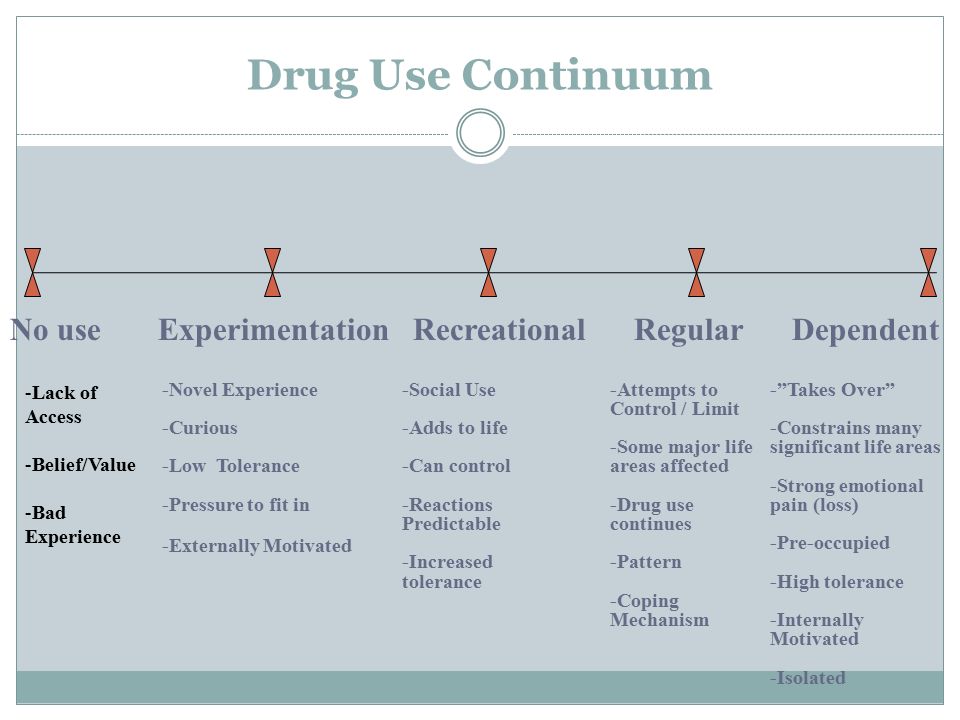 D
[Speaker Notes: Use this model as an example to show where on this model for three or four different substances where a person may fall]
Harm Reduction Continuum
[Speaker Notes: Start out with Make supplies available (condoms or handing out harm reduction), engage with people (starts conversation), Identify Barriers (hear they are homeless),  Overcome barriers (referrers to housing worker), Encourage and support progress (non-judgemental and agency implements partnership with other agencies)]
Stages of Change Model
[Speaker Notes: Use an example like dieting or quite smoking.  Remember relapse can happen at every and any stage!]
[Speaker Notes: Explain how changing one of these can change how the drug can affect a person]
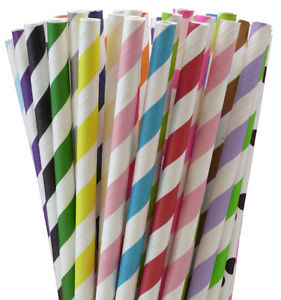 Harm Reduction Initiatives include:
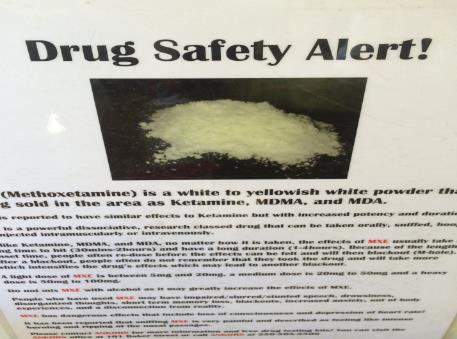 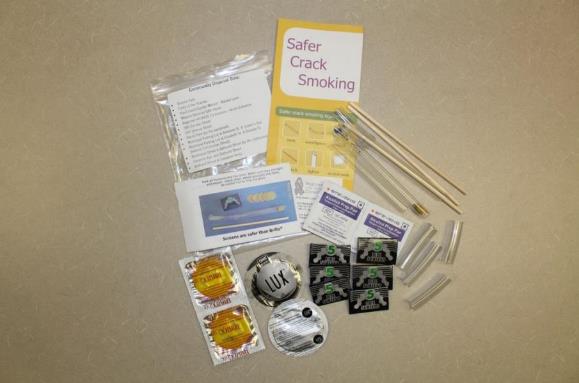 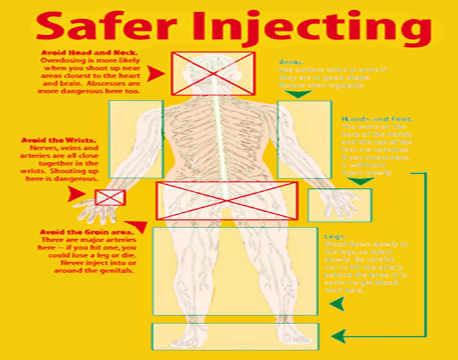 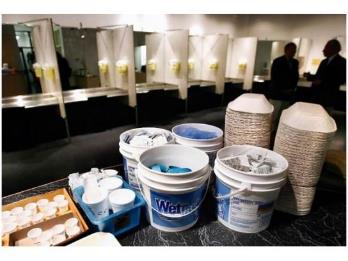 [Speaker Notes: Some examples of harm reduction.]
Benefits of Harm Reduction
Reduces risk of harm to individuals
Safer neighbourhoods
Police and legal system resources shift to safety priorities
Less money on the healthcare system
Allows emergency services to focus on other health 
    concerns
Decisional Balance
Harm Reduction practices
Create a Harm reduction plan for each of the following: 
Your clothes don’t fit as you have gained weight.

You have to go to work with a horrible cold.  

A smoker comes to you and wants to reduce the risk of smoking.

Going out to a club drinking.

Someone discloses that they are an injection drug user.
News Articles
http://tvo.org/article/current-affairs/shared-values/how-safe-injection-sites-really-work

http://www.theglobeandmail.com/news/british-columbia/the-arguments-for-and-against-vancouvers-supervised-injection-site/article596153/

http://www.macleans.ca/society/health/the-debate-over-safe-injection-sites/
THN Volunteer HIV Core Training
Harm Reduction
Feedback
https://tinyurl.com/y5fogurf
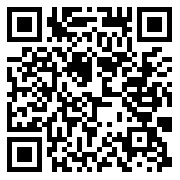